About me
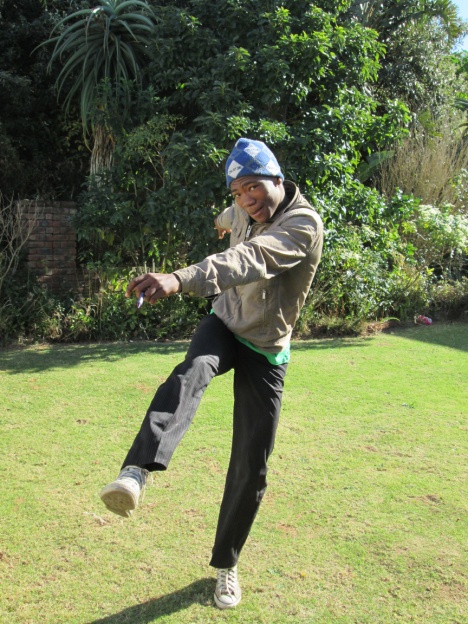 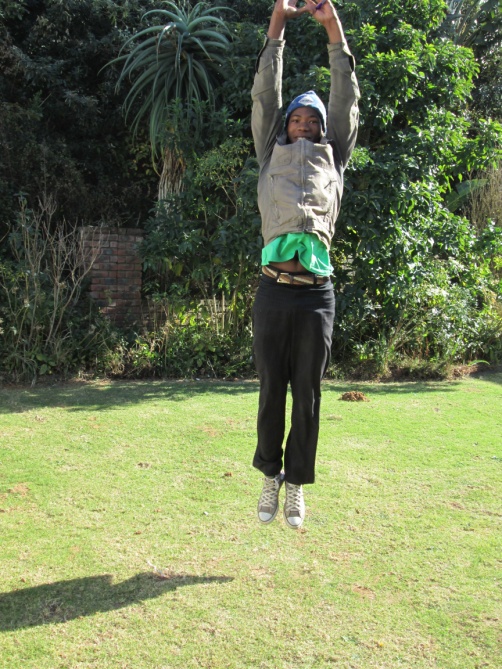 [Speaker Notes: Am LISOLETH MHLAMBENI.
I LIVE HERE AT CINTSA EAST I LIVE WITH MY SISTER I AM 18 YEARS OLD. I WORK AT BAREFOOT. I LOVE PEOPLE]
MY SPORT
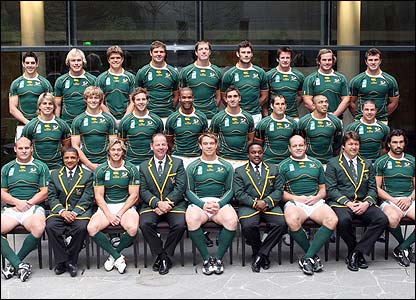 [Speaker Notes: To keep your self]
SOMETHING ELSE  I WANT TO DO
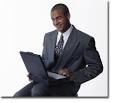 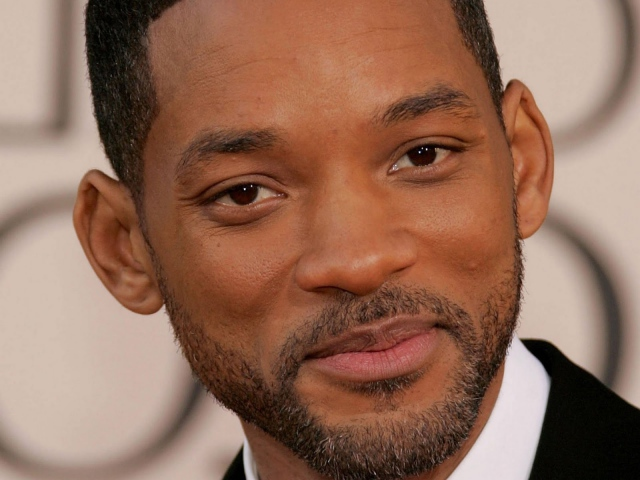 [Speaker Notes: I don’t at one thing in life. So that you don’t lose hope in your life]
SALARYS
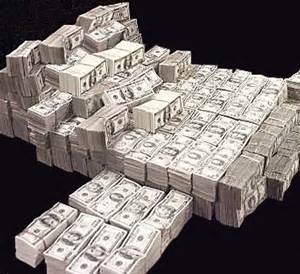 EXERCISE
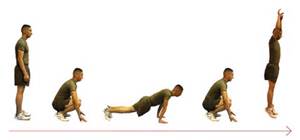 [Speaker Notes: You have to exercise everyday. To keep your body healthy.]
UNIVERSITIES
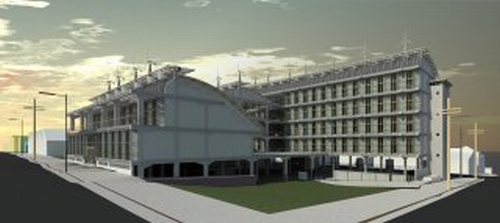 [Speaker Notes: IS NOT A MUST TO GO TO THE UNIVERSITIES BUT YOU HAVE TO GET MORE KNOWLAGE.]
Role model
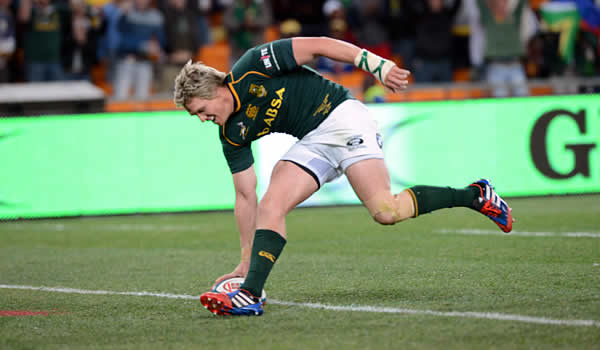 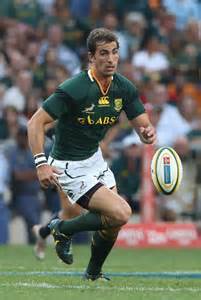 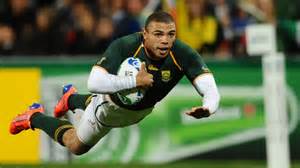 [Speaker Notes: WHEN YOU WANT TO BE SOMRTHING IN LIFE. YOU NEED TO HAVE A ROLE MODEL. LIKE SOMEONE YOU LOOK UP TOO. FOR EXAMPL TEXAS PRO FROM TEXAS LIKE LORI]
THINGS I NEED TO HAVE
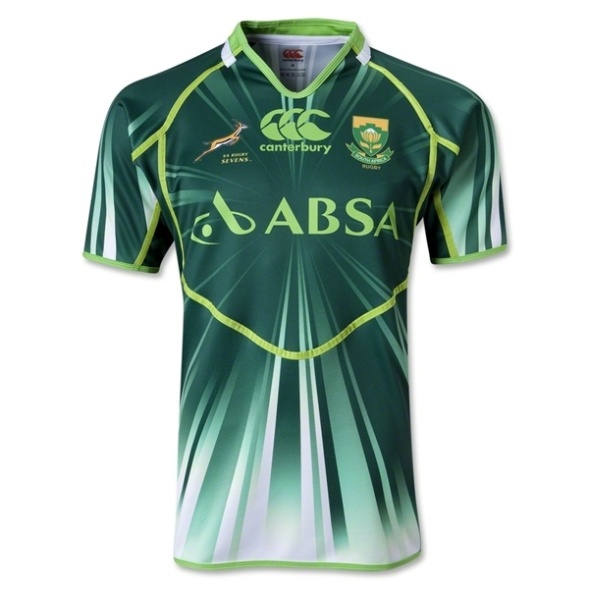 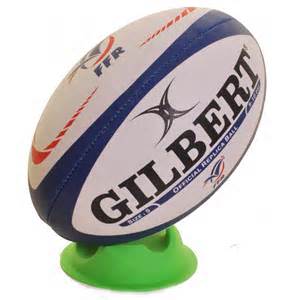 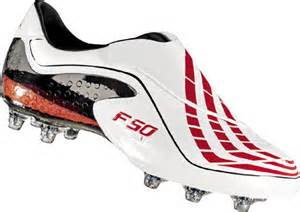 [Speaker Notes: THIS IS WHAT WE NEED WHEN YOU ARE A PRO RUGBY PLAYER]
learned
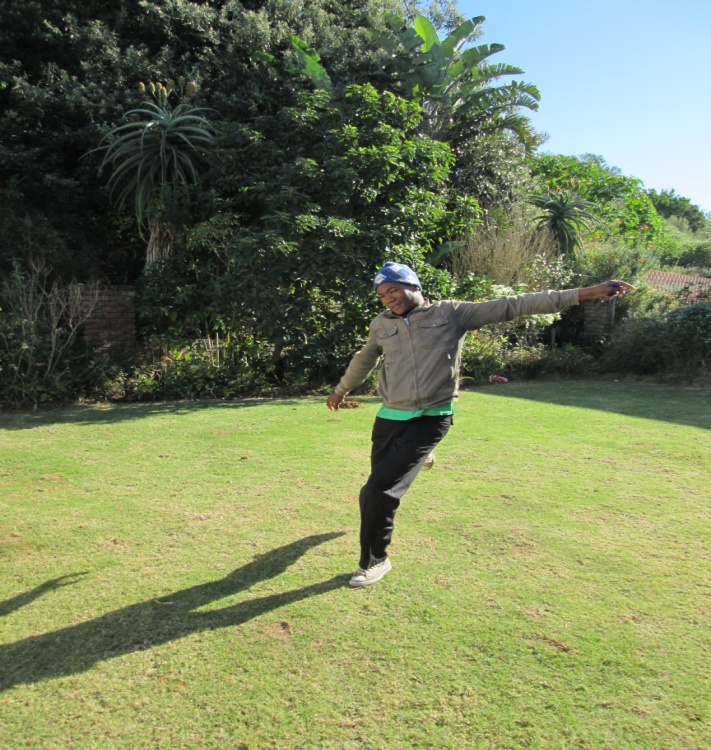 [Speaker Notes: I’ve learned that to be a professional rugby player you have to be kind, nice to people, and you have to be fit every day. I hope to be a rugby player.]